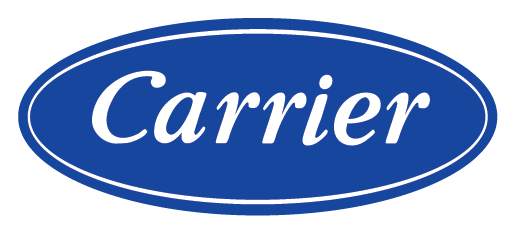 EUROP LCAC  change
May , 2021
Light Commercial, complete overview
PCB function
- New Cassette QTD
Note，
TWINS and Central controller use same terminal X/Y/E, so these two functions you can just choose one
Electrical difference
PCB standard function
-New cassette
CN41
2 core non-polarity Wired controller
CN33
CN8
CN23
CN3
New Fan
Alarm
XYE/TWINS
ON-OFF
WIFI
CN38
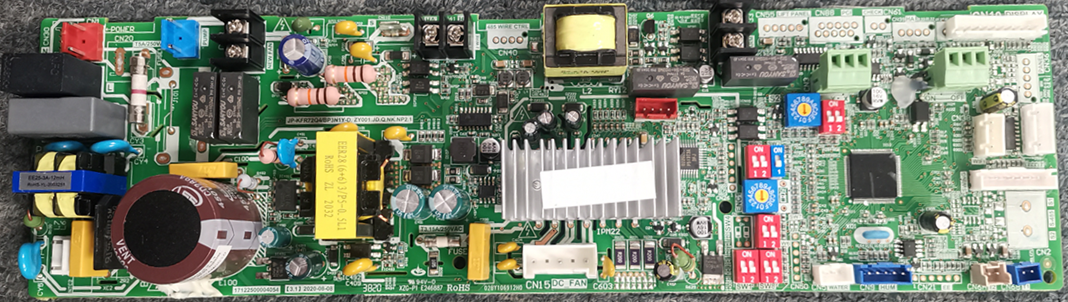 Electrical difference
WIFI connection
-New cassette wifi connection
③
①
②
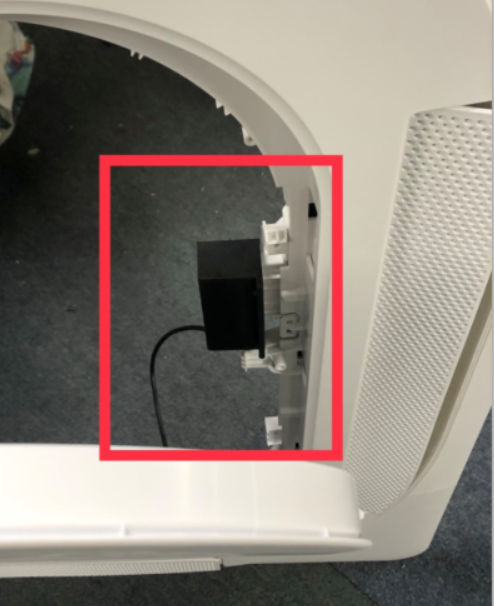 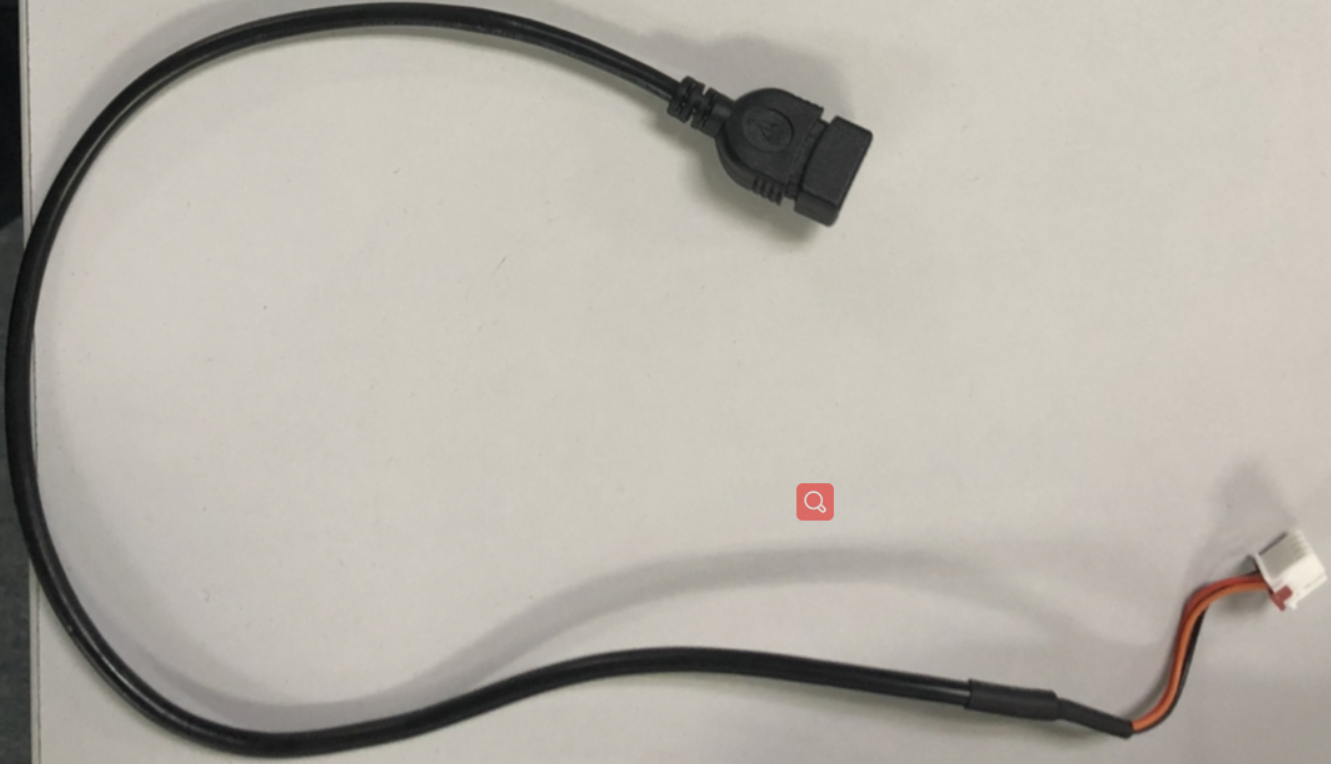 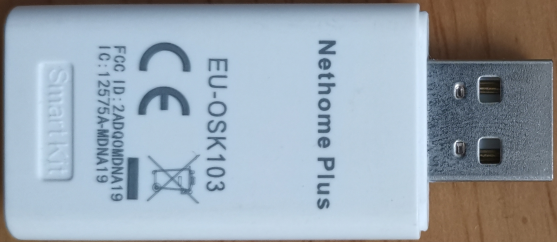 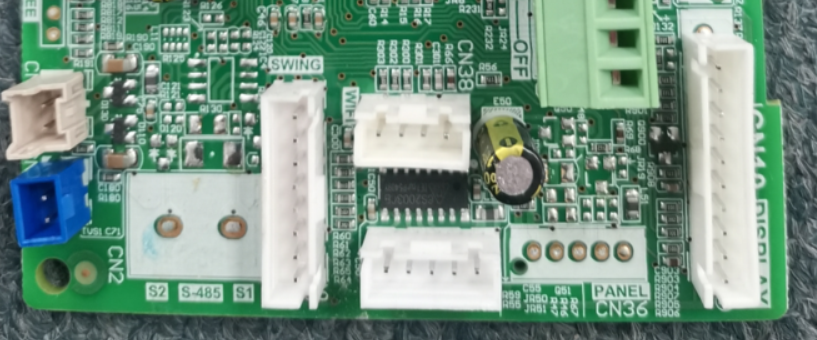 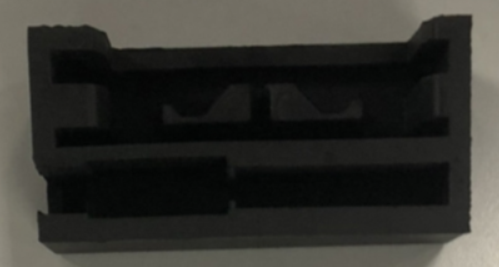 Electrical difference
WIFI connection
-New cassette wifi connection
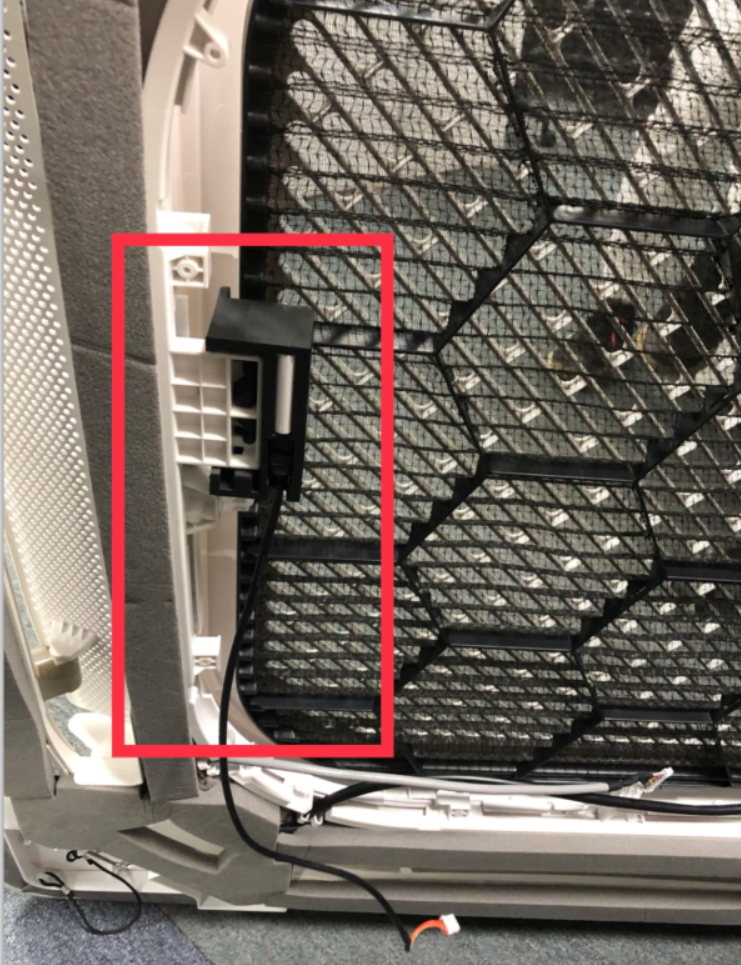 PCB function
- Duct QSS
Note，
1. 2 WIRES WC(2 core non-polarity Wired controller)  +wifi and TWINS and Central controller port all use the XYE terminal port so these three functions you can just choose one
PCB function
Under Ceiling QZL
Note，
1. 2 WIRES WC(2 core non-polarity Wired controller)  +wifi and TWINS and Central controller port all use the XYE terminal port so these three functions you can just choose one
PCB1 standard function
- Duct and Under&Ceiling
PCB1 – standard 2 WIRES WC
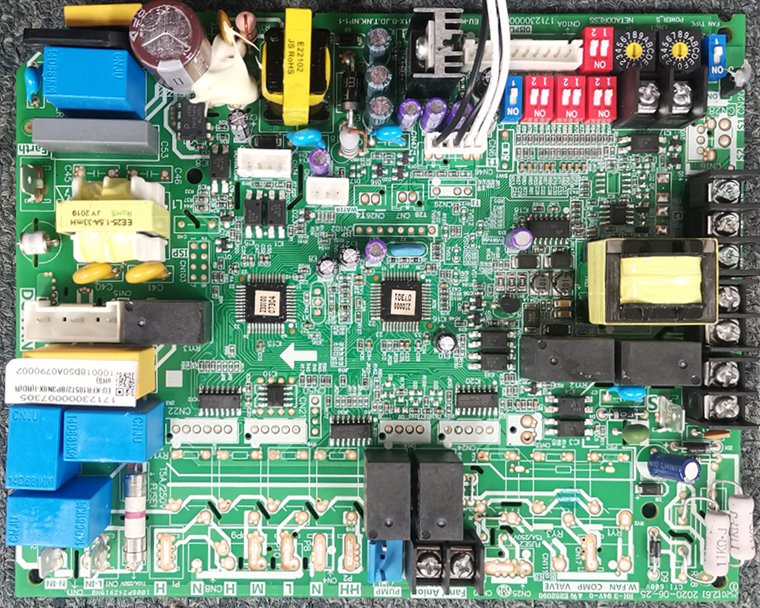 CN23  ON-OFF
CN9  XYE(Central controller)/TWINS
CN45  2 core non-polarity Wired controller
CN33  Alarm
CN43 New Fan
PCB2 standard function
- Duct and Under&Ceiling
PCB2 - customize wifi port
CN23  ON-OFF
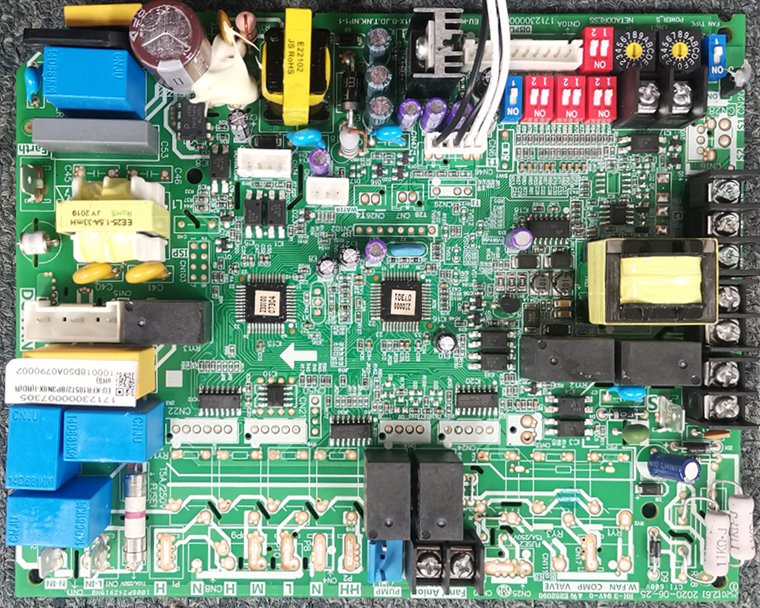 CN49 Wifi
CN45  2 core non-polarity Wired controller
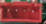 CN33  Alarm
CN43 New Fan
PCB3 standard function
- Duct and Under&Ceiling
PCB3 - customize 4 WIRES WC
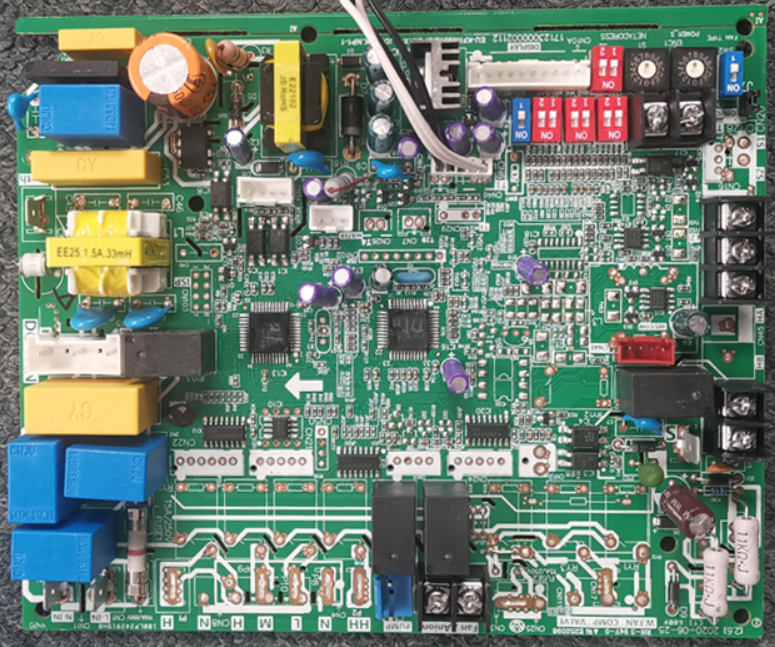 CN23  ON-OFF
CN9  XYE(Central controller)/TWINS
CN40  4 WIRES(485) WC/WIFI
CN33  Alarm
CN43 New Fan
WIFI connection
- DUCT and under&ceiling wifi connection
Note , for DUCT and U&C type the original PCB don’t have wifi or CN40 terminal ， so it can not connect wifi module . If you want to connect wifi , you must customize .
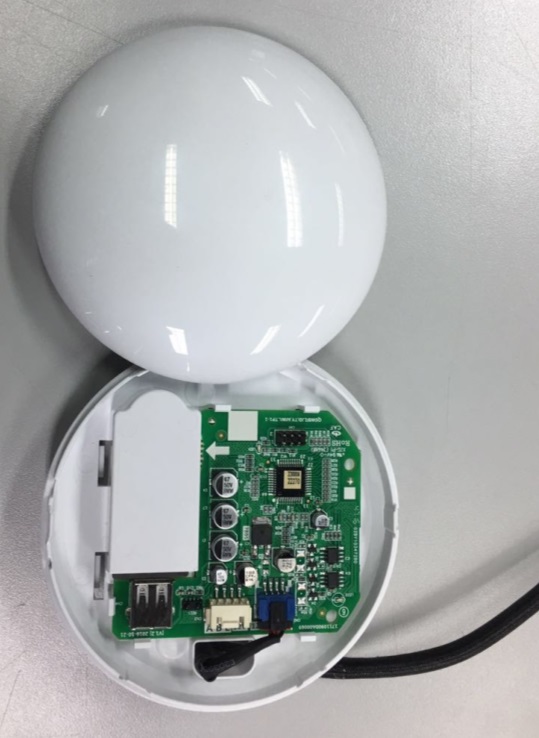 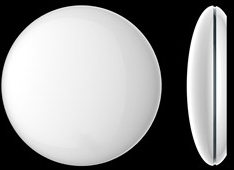 Connection wire to LCAC product
USB Connection
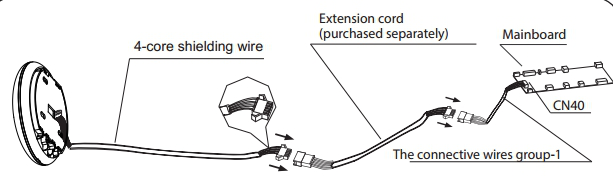 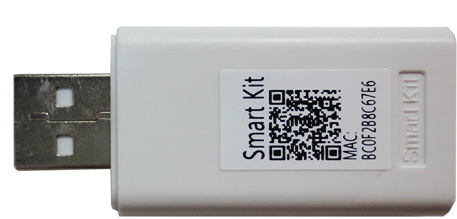 WiFi Module
PCB function
- Console
Electrical difference
PCB function
- Console
Connect 120G1/120X1 WRC
New Console
Connect to display board
Old Console
Connect 12B WRC
Electrical difference
PCB function
- Console
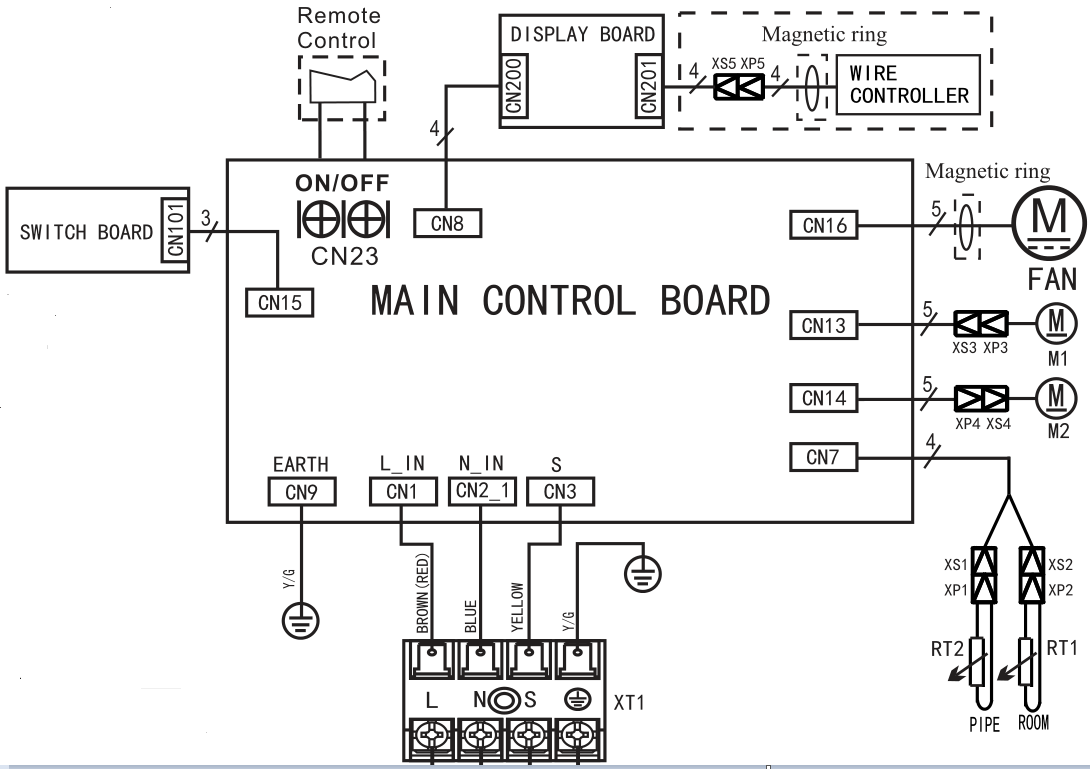 CN201  4 WIRES(485) WRC
Connect to 120G1/X1
CN23  ON-OFF
Electrical difference
PCB function
- Console
Old display
New display
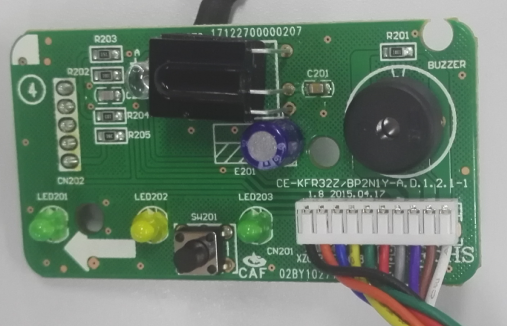 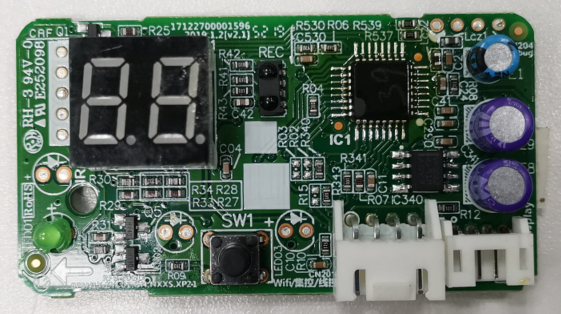 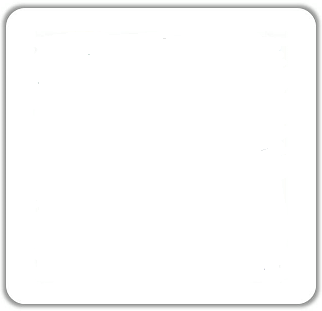 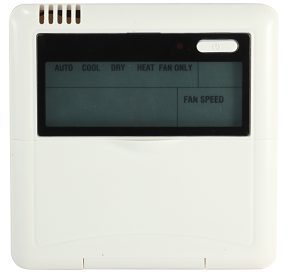 Infrared WRC connection
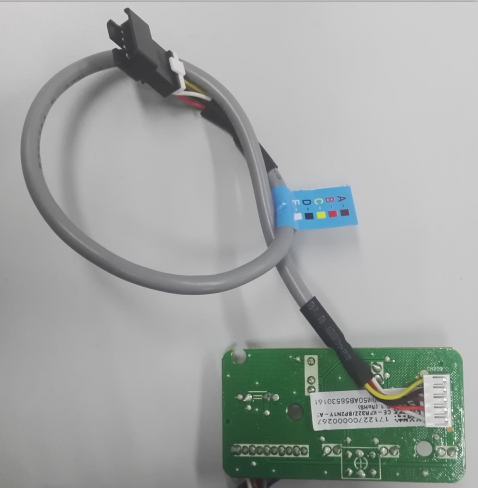 Connect 485 WRC
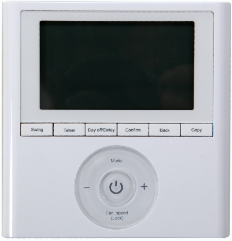 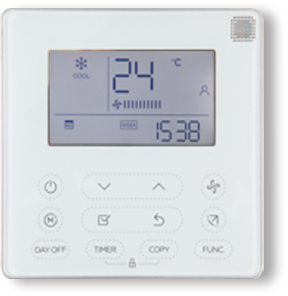 12B(5 core)
120G1/120X1(4 core)
Electrical difference
New refrigerant cool stream inverter technology
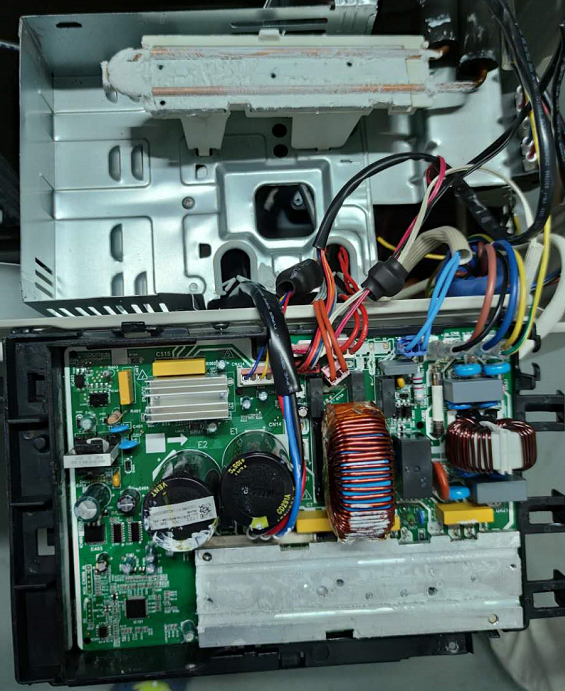 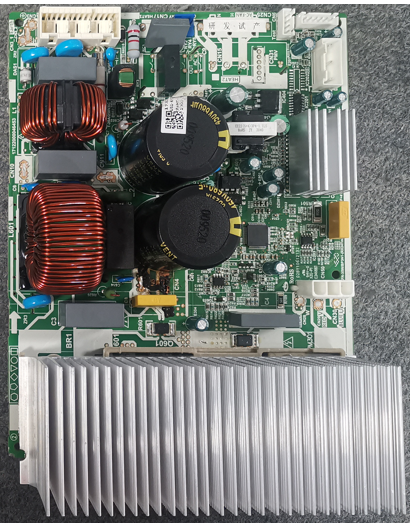 old: Fan cool inverter technology
New: Refrigerant cool stream inverter technology
Electrical difference
New refrigerant cool stream inverter technology
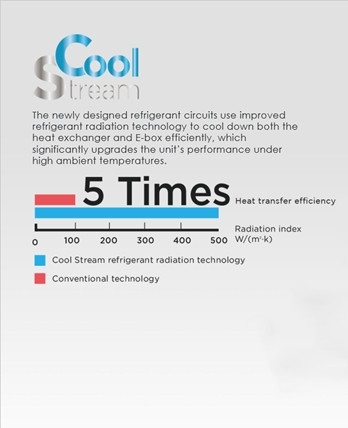 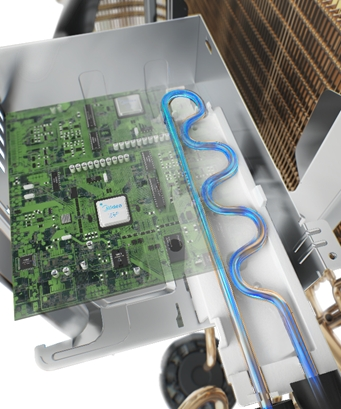 Electrical difference
Communication way
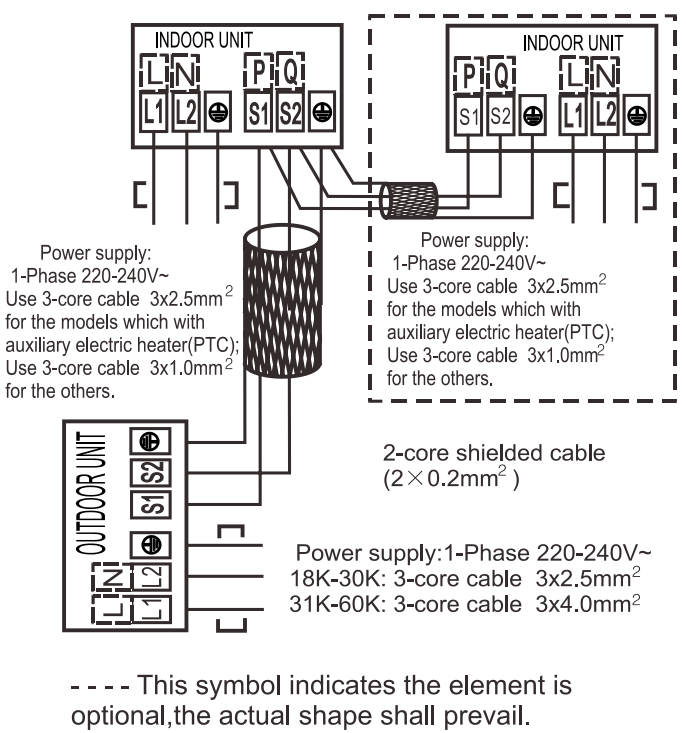 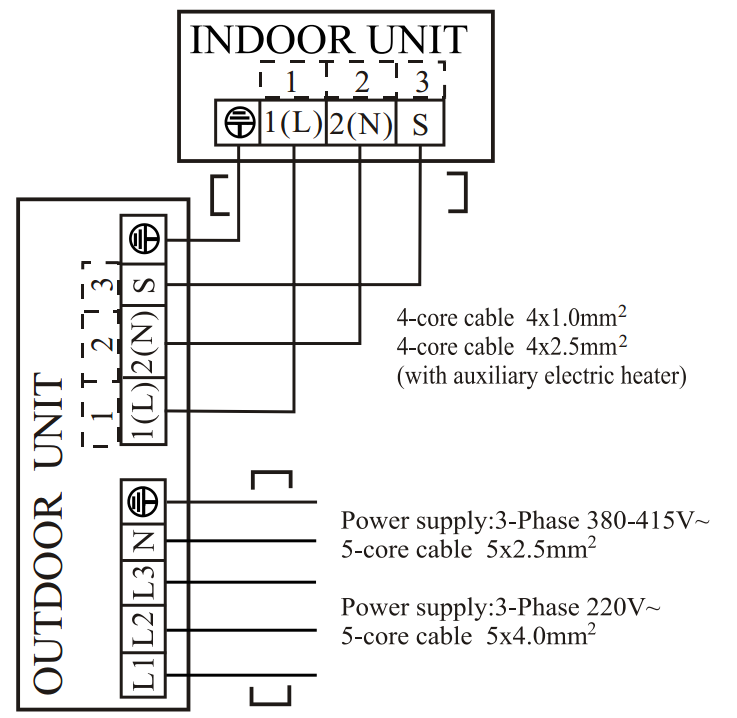 Old: 485 communication: L1/N/E+S1/S2
Same as CAC products
New current loop: L/N/S/E
Same as RAC split and multi
The end